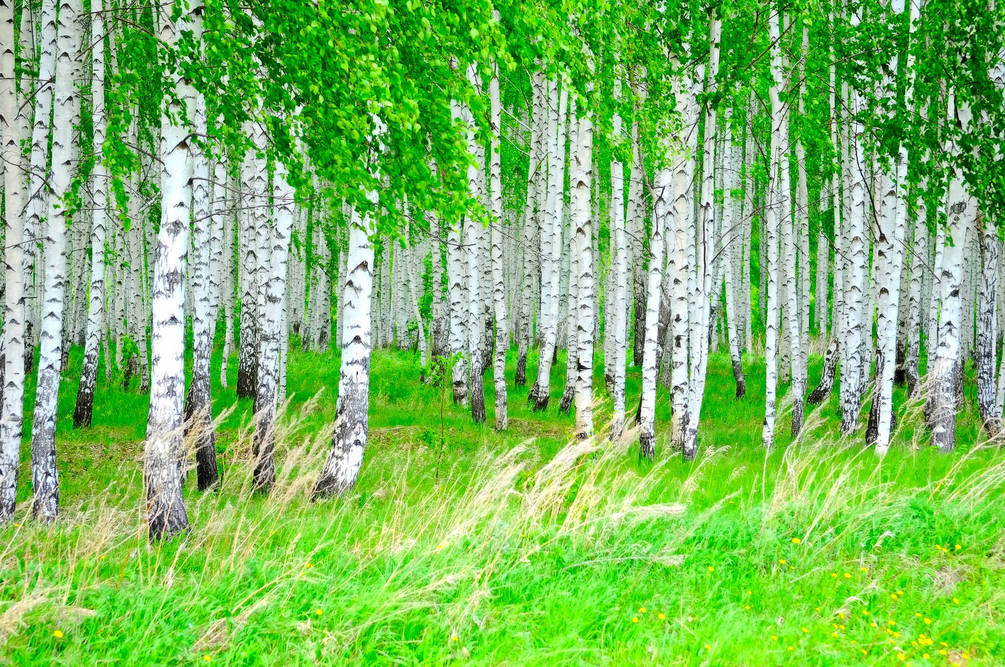 Дидактическая игра «Одень куклу»
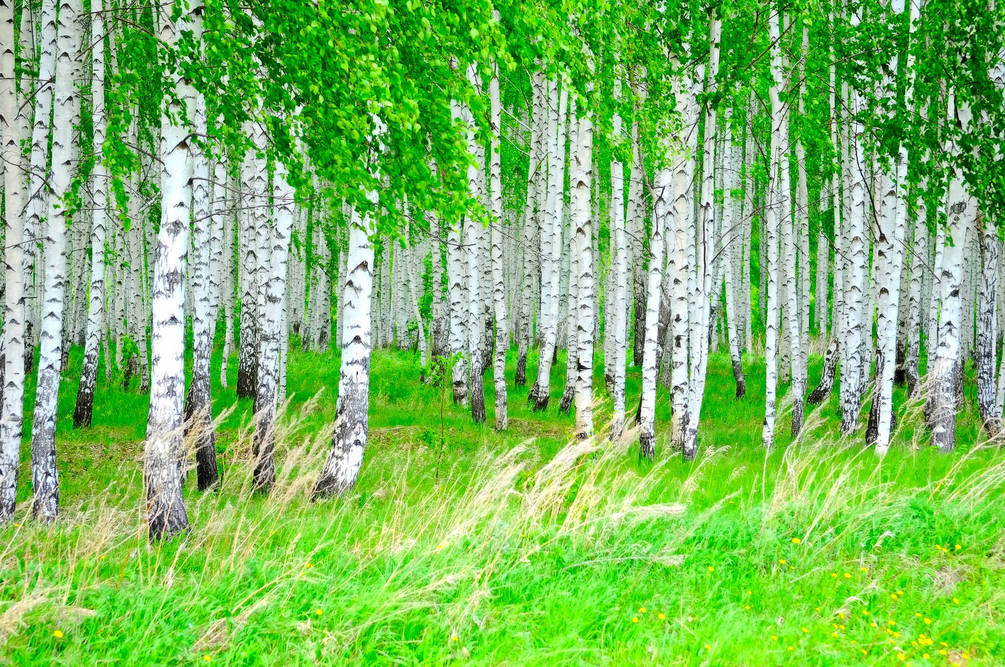 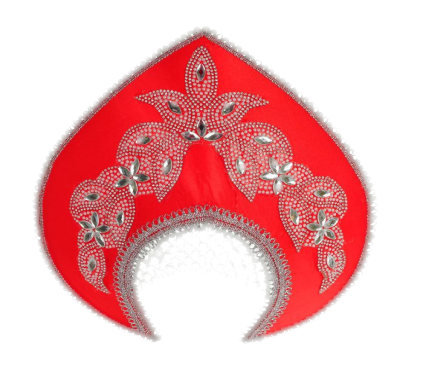 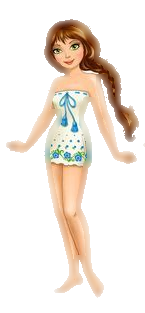 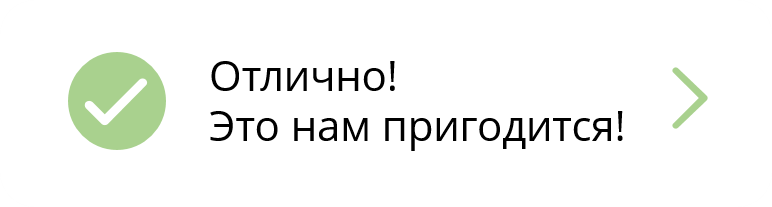 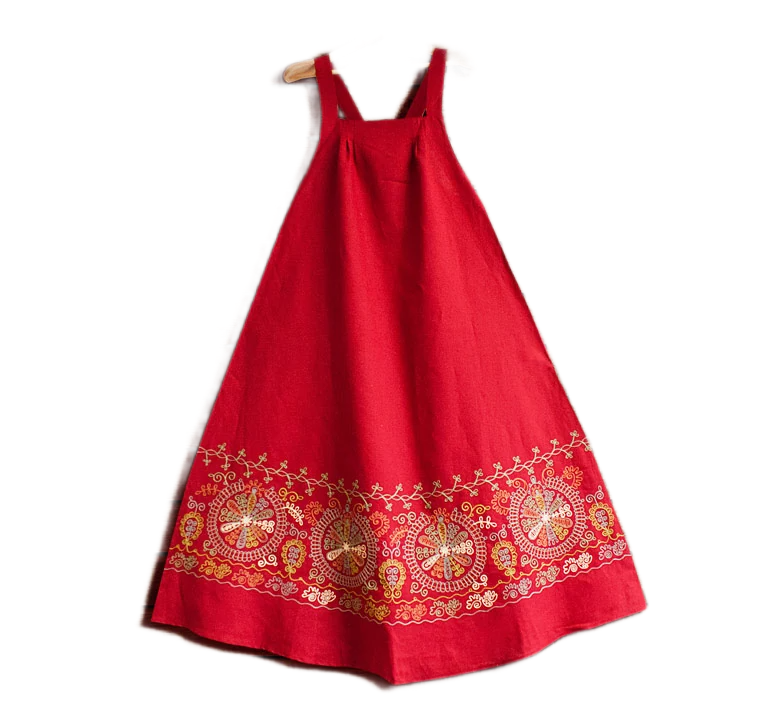 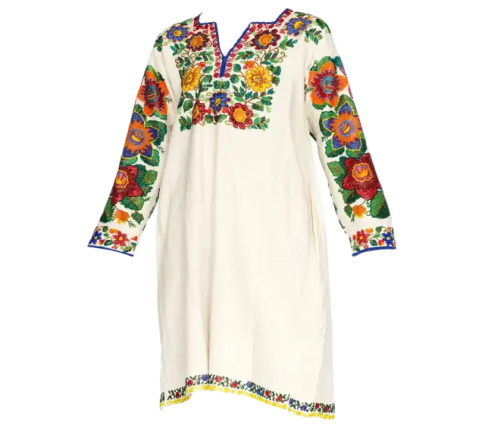 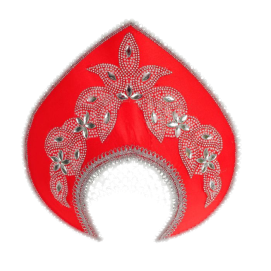 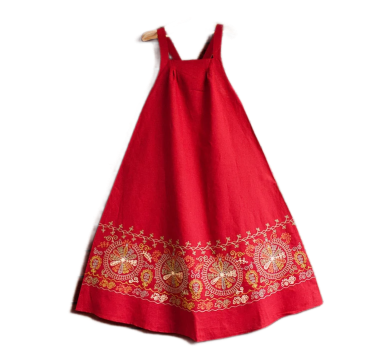 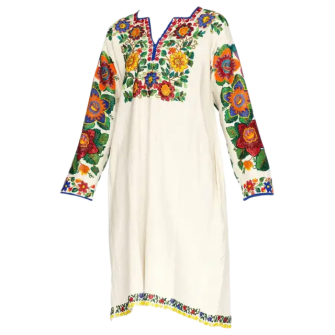 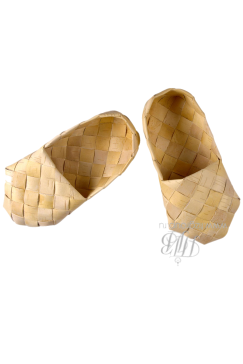 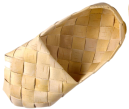 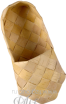 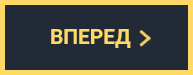 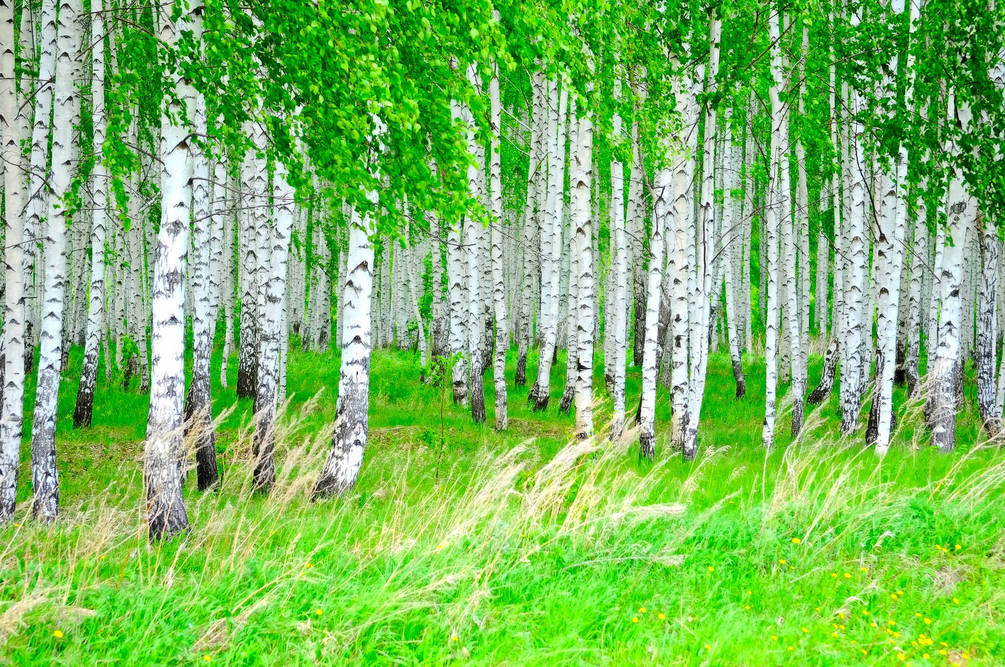 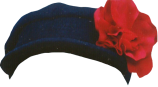 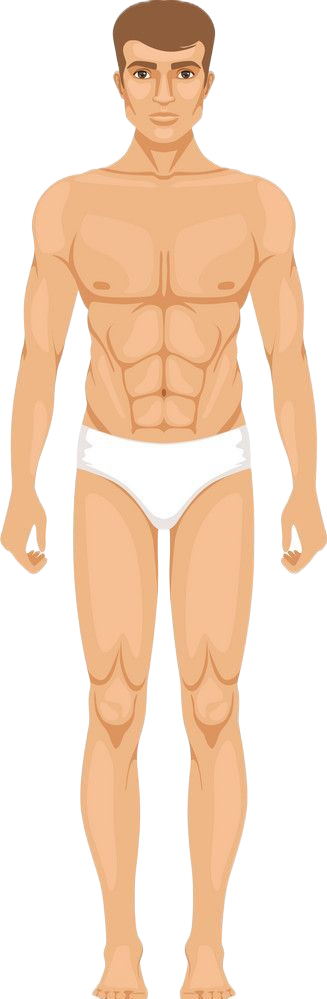 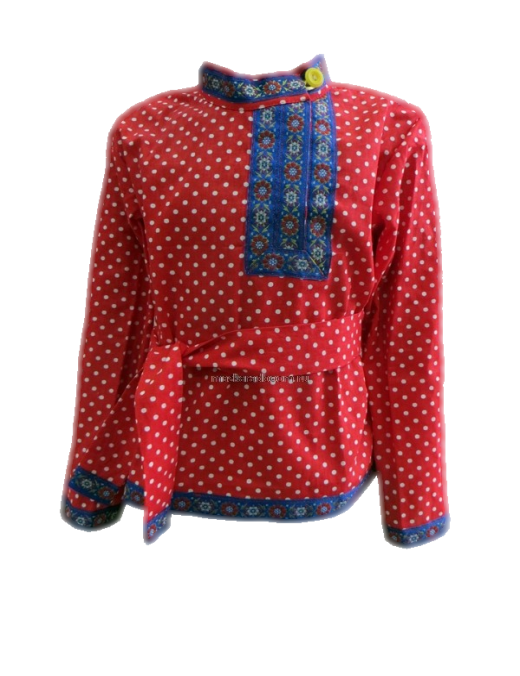 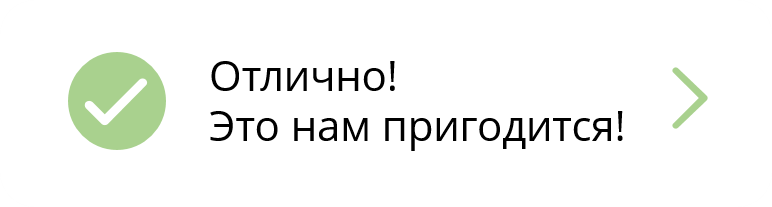 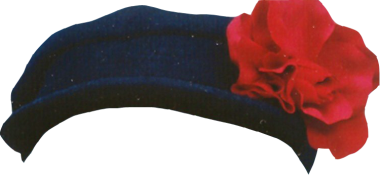 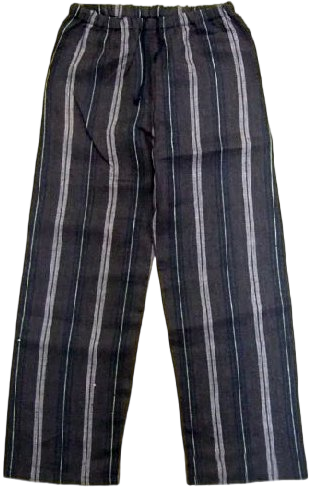 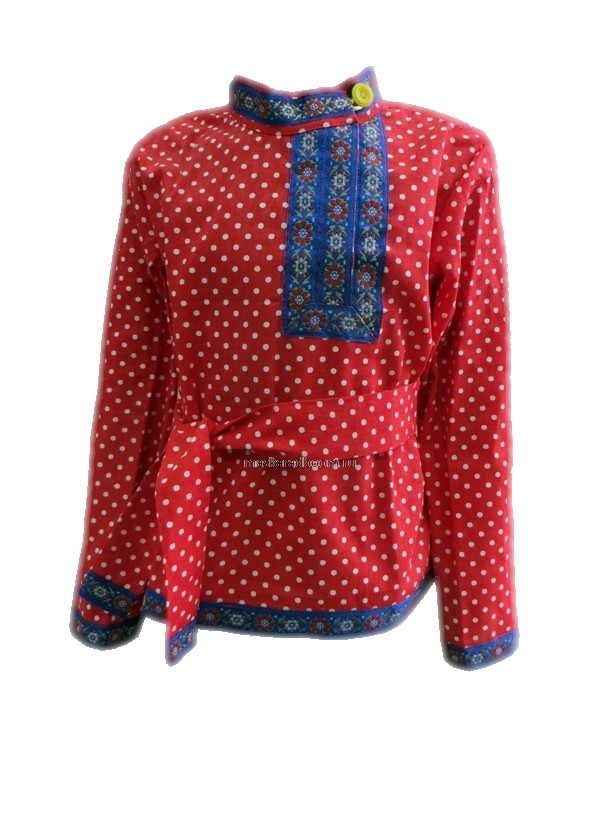 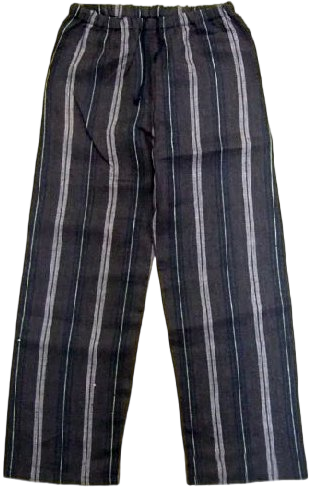 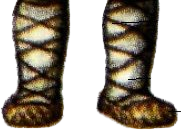 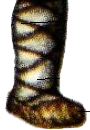 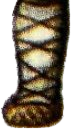